The Internet is Flat: Modeling the Transition from a Transit Hierarchy to a Peering Mesh
Amogh Dhamdhere (CAIDA/UCSD)
Constantine Dovrolis (Georgia Tech)
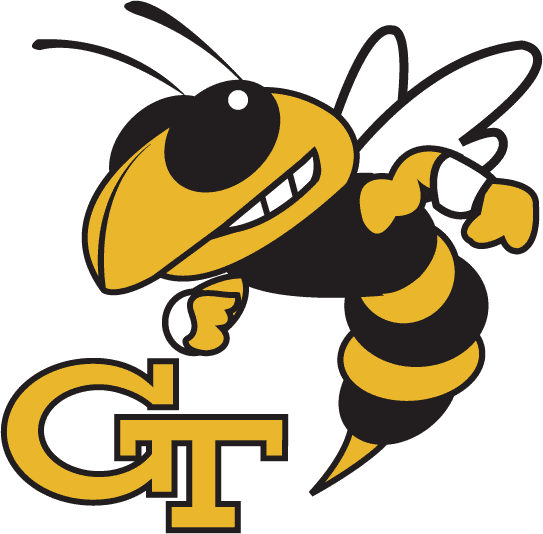 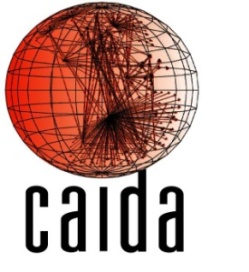 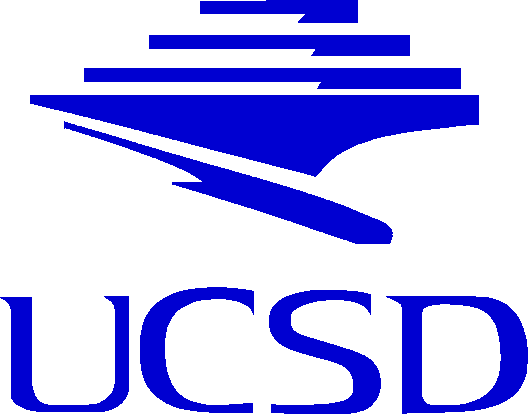 12/2/2010
1
The Internet Ecosystem
More than 30,000 autonomous networks independently operated and managed
The “Internet Ecosystem”
Different types of networks
Interact with each other and with “environment”
Network interactions
Localized, in the form of bilateral contracts
Customer-provider or settlement-free peering
Distributed optimizations by each network
12/2/2010
The Internet is Flat – CoNEXT 2010
2
Economics of the Internet Ecosystem
Traffic growth
Source: Cisco
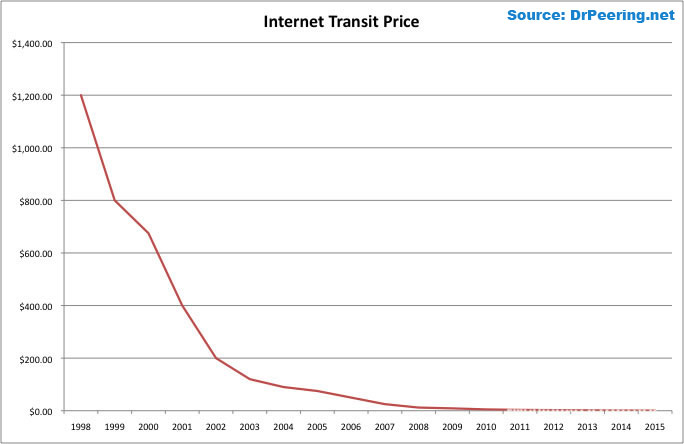 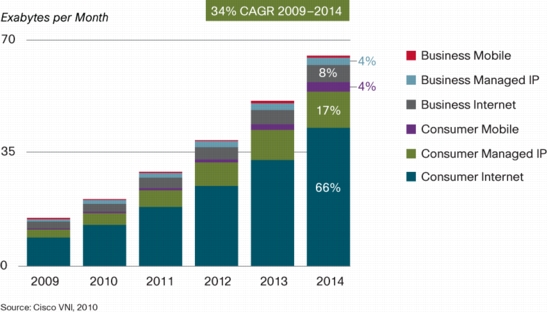 Transit price decline
Source: William Norton
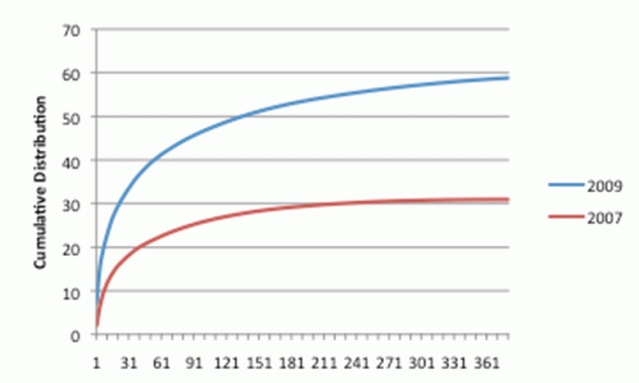 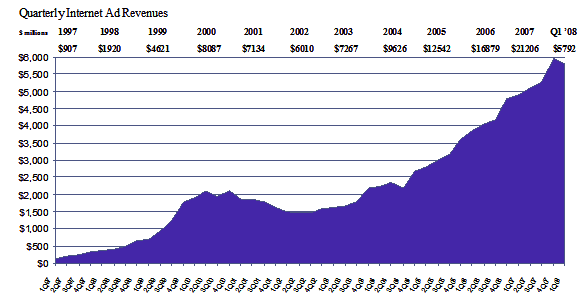 Ad revenue increase
Source: IAB
Content Consolidation
Source: Arbor Networks
12/2/2010
The Internet is Flat – CoNEXT 2010
3
Recent Trends: Arbor Networks Study
The Old Internet (late 90s – 2007)
Top content providers generated small fraction of total traffic 
Content providers were mostly local
Peering was restrictive
The New Internet (2007 onwards)
Top content providers generate large fraction of total traffic
Content providers are present everywhere
Peering is more open
How do the “old” and “new” Internet differ in terms of topology, traffic flow, and economics?
“Internet Interdomain Traffic”, Labovitz et al., Sigcomm 2010
12/2/2010
The Internet is Flat – CoNEXT 2010
4
Previous Work
“Descriptive”
Match graph properties e.g. degree distribution
Homogeneity
Nodes and links all the same
Game theoretic, analytical
Restrictive assumptions
Little relation to real-world data
“Bottom-up”
Model the actions of individual networks
Heterogeneity
Networks with different incentives, link types
Computational
As much realism as possible
Parameterize/validate using real data
12/2/2010
The Internet is Flat – CoNEXT 2010
5
The ITER Model
Agent-based computational model to answer “what-if” questions about Internet evolution
Inputs
Network types based on business function
Pricing/cost parameters
Interdomain traffic matrix
Geographical constraints
Peer/provider selection methods
Output: Equilibrium internetwork topology, traffic flow, per-network fitness
12/2/2010
The Internet is Flat – CoNEXT 2010
6
ITER: Model Components
Enterprise Customers (EC) e.g., Georgia Tech Small (regional) Transit Providers (STP) e.g., France Telecom
    Large (tier-1) Transit Providers (LTP) e.g., AT&T Content Providers (CP) e.g., Google
Transit, peering and operational costs based on data from NANOG and network operators
Traffic matrix based on studies of content popularity, Arbor study, measurements at GT
Geographical presence modeled as presence at IXPs
12/2/2010
The Internet is Flat – CoNEXT 2010
7
ITER: Provider and Peer Selection
Provider selection
Choose providers based on customer cone size
Measure of the “size” of a provider
Used by commercial products, e.g., Renesys

Peer selection
Peer if ratio of total traffic handled is less than α
Approximates the “equality” of two ISPs
12/2/2010
The Internet is Flat – CoNEXT 2010
8
The ITER approach
Routing
Cost/price
parameters
Interdomain
TM
Interdomain 
topology
Traffic
 flow
Per-AS economic fitness
AS Optimizations
Provider
selection
Peer 
selection
Analytically intractable! Find equilibrium computationally, using agent-based simulations
Equilibrium: no network has the incentive to change its providers/peers
12/2/2010
The Internet is Flat – CoNEXT 2010
9
Properties of the equilibrium
Is an equilibrium reached?
Yes, in most cases

Is the equilibrium unique?
No, can depend on playing sequence

Multiple runs with different playing sequence
Per-network properties vary widely across runs
Macroscopic properties show low variability
12/2/2010
The Internet is Flat – CoNEXT 2010
10
ITER: Simulating the “old” and “new” Internet
Same initial topology: constructed with a full-mesh of LTP peering links, preferential attachment to connect ECs and CPs
Change three parameters
Fraction of traffic sourced by CPs (10% vs. 60%)
Geographical spread of CPs (one region vs. all regions)
Peering traffic threshold (α=1 vs. α=10)
50 simulation runs for each instance, average results across runs
12/2/2010
The Internet is Flat – CoNEXT 2010
11
ITER Sims: End-to-end Paths
End-to-end paths weighted by traffic are shorter in the “new” Internet
Paths carrying the most traffic are shorter
AS path lengths
Weighted AS path lengths
12/2/2010
The Internet is Flat – CoNEXT 2010
12
ITER Sims: Traffic Transiting Transit Providers
Traffic bypasses transit providers
More traffic flows directly on peering links
Implication: Transit providers lose money!
Content providers get richer
Traffic transiting LTPs
Traffic transiting STPs
12/2/2010
The Internet is Flat – CoNEXT 2010
13
ITER Sims: Traffic Over Unprofitable Providers
More transit providers are unprofitable in the new Internet
These unprofitable providers still have to carry traffic!
Possibility of mergers, bankruptcies or acquisitions
Traffic transiting unprofitable providers
12/2/2010
The Internet is Flat – CoNEXT 2010
14
ITER Sims: Peering in the New Internet
Transit providers need to peer strategically in the “new” Internet
STPs peering with CPs: saves transit costs
LTPs peering with CPs: attracts traffic that would have bypassed them
12/2/2010
The Internet is Flat – CoNEXT 2010
15
Three Factors
Vary only one of the three factors (fraction of CP traffic)
One factor by  itself cannot change output metrics to the values in the “new” Internet
All three factors need to change to see the differences between the “old” and “new” Internet
Weighted path length
Values in the “new” Internet when all three parameters are changed
Traffic transiting STPs
Traffic transiting LTPs
12/2/2010
The Internet is Flat – CoNEXT 2010
16
Summary
ITER: A computational, agent-based model of interdomain network formation
Captures the interactions between topology, routing, economics and interdomain traffic flow
Compared “old” and “new” Internet in terms of topology, traffic flow, per-network profitability
12/2/2010
The Internet is Flat – CoNEXT 2010
17
Thanks! Questions?amogh@caida.orgwww.caida.org/~amogh
We gratefully acknowledge funding from the NSF and Cisco Systems
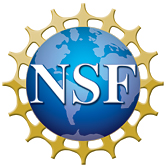 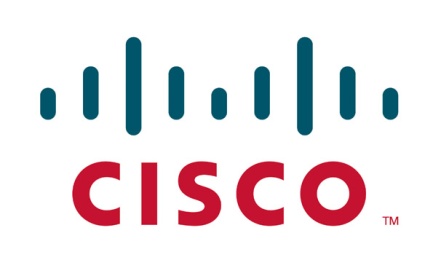 12/2/2010
The Internet is Flat – CoNEXT 2010
18
Backup slides
12/1/2010
The Internet is Flat – CoNEXT 2010
19
Dependence on Initial Conditions
LTPs that are profitable eventually are also profitable initially in both old and new Internet
Old Internet: 75% of the eventually fit STPs are fit in the initial topology
New Internet: 50% of the eventually fit STPs are fit in the initial topology
STPs that transition from unprofitable to profitable in the new Internet: peer strategically with large CPs
12/2/2010
The Internet is Flat – CoNEXT 2010
20
Economics of the Internet Ecosystem
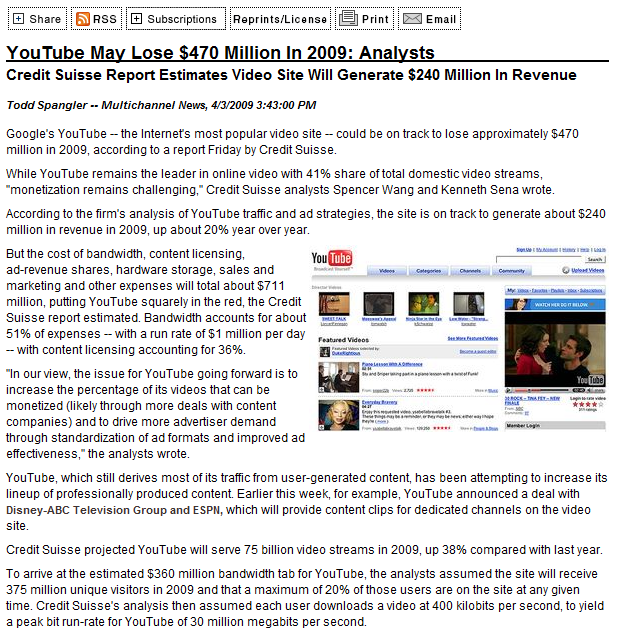 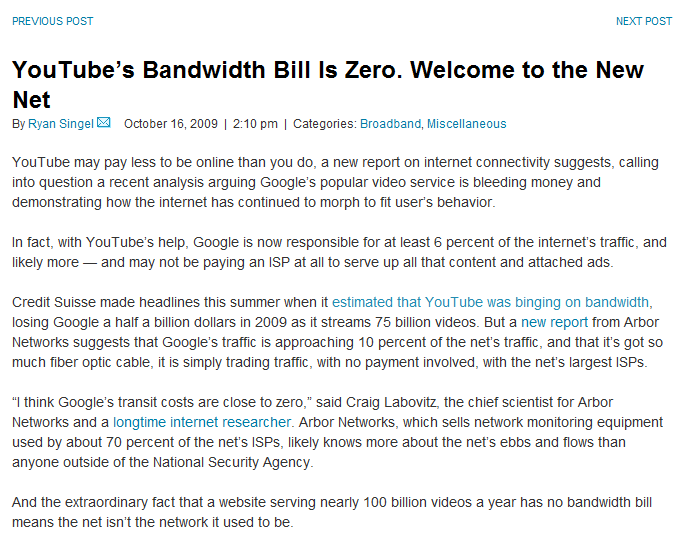 How do we make sense of all this?
11/29/2010
The Internet is Flat – CoNEXT 2010
21
Economically-principled models
Objective: Understand the structure and dynamics of the Internet ecosystem from an economic perspective
Capture interactions between interdomain topology, routing, economics, and resulting interdomain traffic flow
Create a scientific basis for modeling Internet interconnection and dynamics based on empirical data
11/29/2010
The Internet is Flat – CoNEXT 2010
22
High Level Questions
How does the Internet ecosystem evolve?
What is the Internet heading towards?
Topology
Economics
Performance
Which interconnection strategies of networks optimize their profits, costs and performance?
How do these strategies affect the global Internet?
11/29/2010
The Internet is Flat – CoNEXT 2010
23
Why Study Equilibria?
The Internet is never at equilibrium, right?
Networks come and go, traffic patterns change, pricing/cost structures change, etc….

Studying equilibria tells us what’s the best that networks could do under certain traffic/economic conditions, and what that means for the Internet as a whole

If those conditions change, we need to re-compute equilibria
11/29/2010
The Internet is Flat – CoNEXT 2010
24
ITER: Network Types
Enterprise Customers (EC)
Stub networks at the edge, e.g. Georgia Tech
Transit Providers
Provide Internet transit
Regional in scope (STP), e.g. Comcast
“Tier-1” or global (LTP), e.g., AT&T
Content Providers (CP)
Major sources of content, e.g. Google
11/29/2010
The Internet is Flat – CoNEXT 2010
25
Network actions
Networks perform their actions sequentially
Can observe the actions of previous networks
And the effects of those actions on traffic flow and economics
Network actions in each move
Pick set of preferred providers
Evaluate each existing peering link
Try to create new peering links
11/29/2010
The Internet is Flat – CoNEXT 2010
26
Computing Equilibrium
Situation where no network has the incentive to change its connectivity
Too complex to find analytically: Solve computationally
Computation
Proceeds iteratively, networks “play” in sequence
Compute routing, traffic flow, AS fitness
Repeat until no player has incentive to move
11/29/2010
The Internet is Flat – CoNEXT 2010
27
Validation
Validation of a model that involves traffic, topology, economics and network actions is hard!
“Best-effort” parameterization and validation
Parameterized transit, peering and operational costs, traffic matrix properties, geographical spread using best available data
11/29/2010
The Internet is Flat – CoNEXT 2010
28
Validation
ITER produces networks with heavy-tailed degree distribution
11/29/2010
The Internet is Flat – CoNEXT 2010
29
Validation
ITER produces networks with a heavy-tailed distribution of link loads
11/29/2010
The Internet is Flat – CoNEXT 2010
30
Validation
Average path lengths stay almost constant as the network size is increased
11/29/2010
The Internet is Flat – CoNEXT 2010
31
STPs Peering with CPs
LTP
$$
$$
CP
STP
Peering with CPs saves transit costs for STPs
11/29/2010
The Internet is Flat – CoNEXT 2010
32
LTPs Peering with CPs
LTP
CP
$$
STP
CP
Peering with CPs attracts traffic (revenue) for LTPs
11/29/2010
The Internet is Flat – CoNEXT 2010
33
“What-if” scenario: A super-CP
What if a single CP sources a large fraction of the total traffic? 
ITER sims: STPs see higher fitness, LTPs see lower fitness
For STPs: lower peering costs, larger transit savings by peering with a single CP
For LTPs: lower peering costs, but more traffic bypasses them
11/29/2010
The Internet is Flat – CoNEXT 2010
34
Peering Policies
What peering policies do networks use? How does this depend on network type? 
Do they peer at IXPs? How many IXPs are they present at?
PeeringDB: Public database where  ISPs volunteer information about business type, traffic volumes, peering policies
Collecting peeringDB snapshots periodically 
Goal is to study how peering policies evolve
11/29/2010
The Internet is Flat – CoNEXT 2010
35
peeringDB
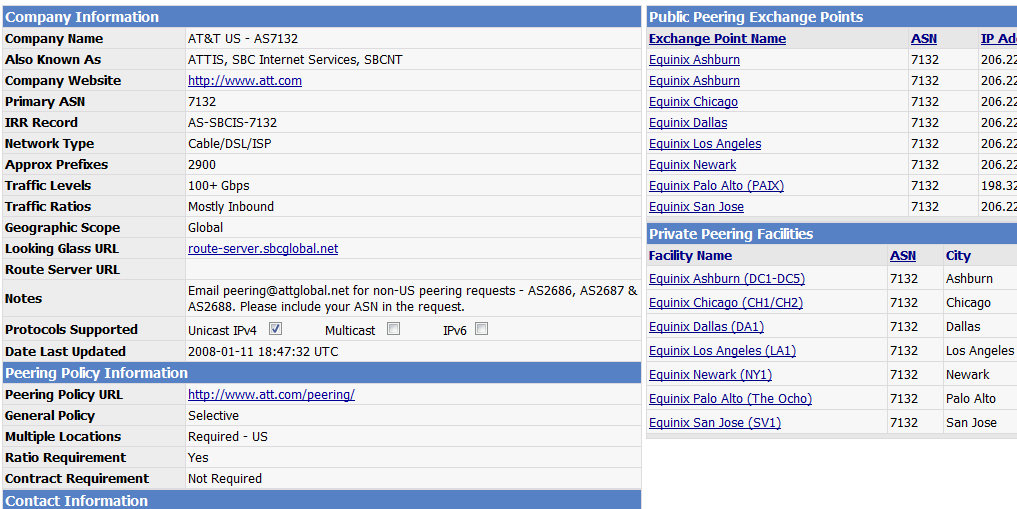 11/29/2010
The Internet is Flat – CoNEXT 2010
36